CompSci 101Introduction to Computer Science
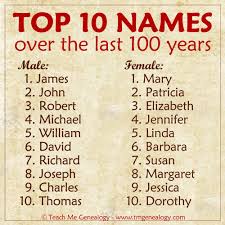 October 28, 2014

Prof. Rodger
Announcements
Reading for next time on calendar page
RQ 13 Due Thursday
Assignment 5 Due Thursday
Assignment 6 out today – due Nov 6 
APT 6 due Today!
APT 7 due Nov 4

Finish lecture notes from last time
Enumerate
An iterator, generates a sequence
Generates tuples of (index, item)
Used with for loop to get both index and item
for (index,item) in somelist:
You get both at the same time! 
Redo find position of longest name with iterator
Problem: Popular Name
Given a list of names, determine the most popular first name and print that name with all of its last names. 
Input: Names are always two words, names are in a file. If multiple names are on the same line they are separated by a “:”
Output: Most popular first name, followed by a “:”, followed by corresponding last names separated by a blank
Example Input File with 5 lines
Susan Smith:Jackie Long:Mary White
Susan Brandt
Jackie Johnson:Susan Rodger:Mary Rodger
Eric Long:Susan Crackers:Mary Velios
Jack Frost:Eric Lund
Corresponding Output
Susan: Smith Brandt Rodger Crackers
One way to solve
Create a list of unique first names
Create a list of lists of last names that are associated with each first name
Example – two lists
Unique 
First names
Corresponding Last names
’Susan’’
[ ‘Smith’,‘Brandt’,‘Rodger’,‘Crackers’]’
0
0
‘Jackie’
[ ‘Long’, ‘Johnson’]’
1
1
‘Mary’
[ ‘White’,’Rodger’,’Velios’]’
2
2
‘Eric’
[ ‘Long’, ‘Lund’]’
3
3
‘Jack’
[ ‘Frost’]’
4
4
Now can we solve the problem?
Compute those two lists that are associated with each other
List of unique first names
List of corresponding last names
Compute the max list of last names
Now easy to print the answer. 
See popular.py
Submit code from class here:
www.bit.ly/101fall14-1028-01
Expanding the Problem
Suppose we want to read from multiple data files
    names1.txt, names2.txt, names3.txt

See popular.py